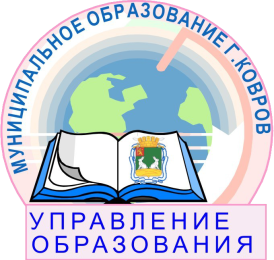 Организация социально-психологической службы г.Коврова
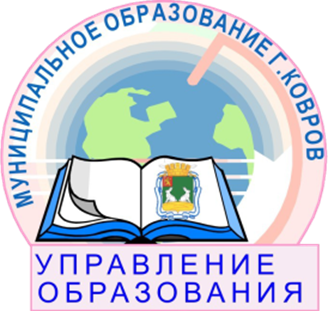 Информация о лидере практики
Арлашина Светлана Александровна
Заместитель главы администрации, начальник управления образования г.Коврова
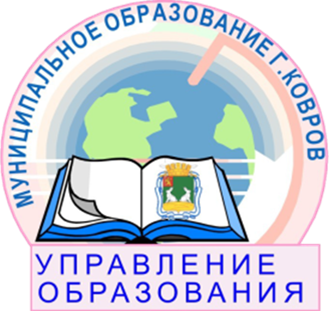 Команда практики
Сидорова Наталья Витальевна
заведующий структурным подразделением управления образования администрации г.Коврова
социально-психологической службы
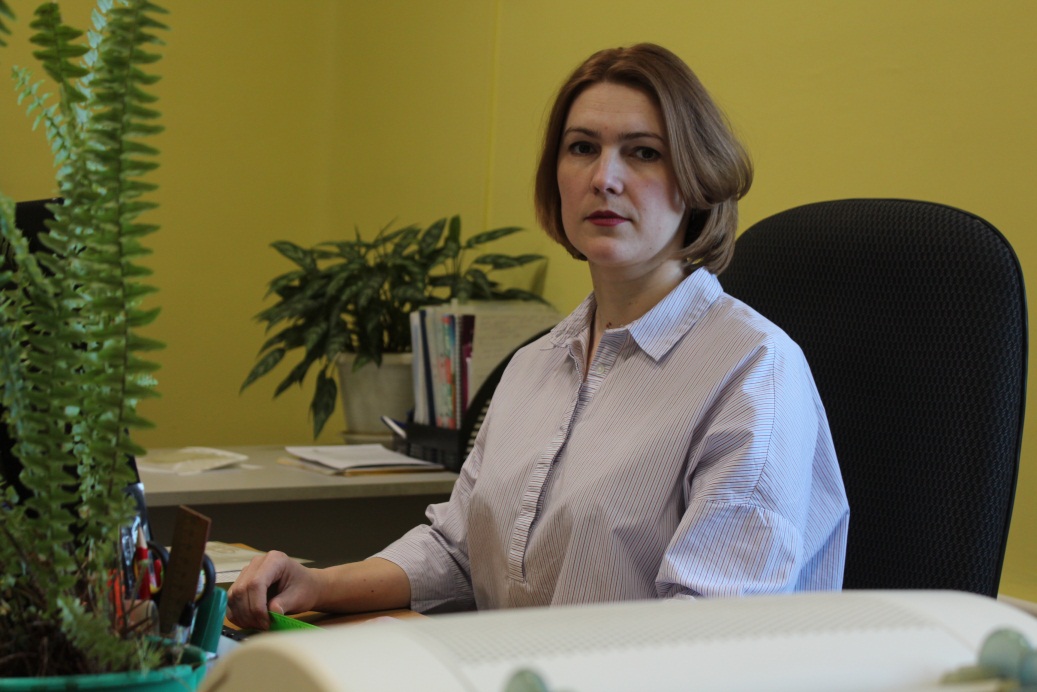 Команда практики
Кузнецова 
Елена Валерьевна
Белова
     Вера Андреевна
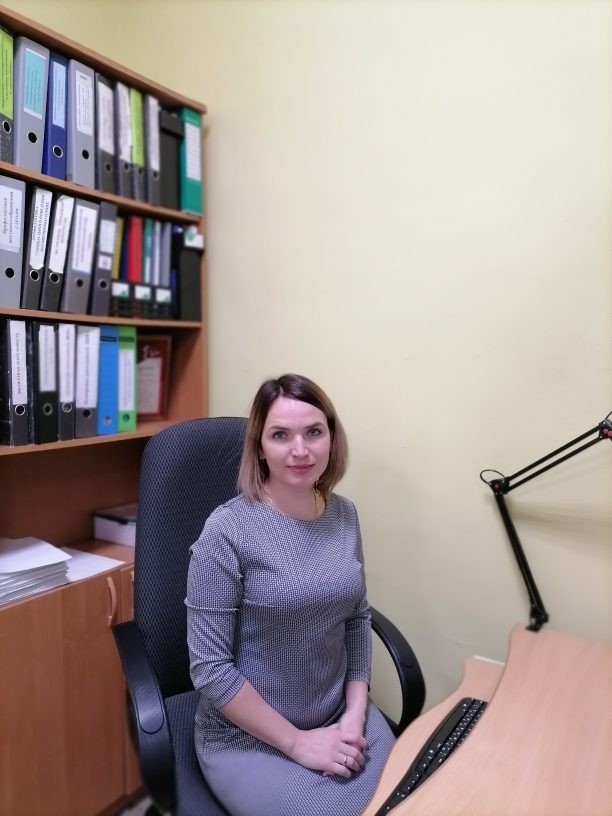 Методист-
педагог-психолог СПС
Методист-
социальный педагог СПС
О нас пишут
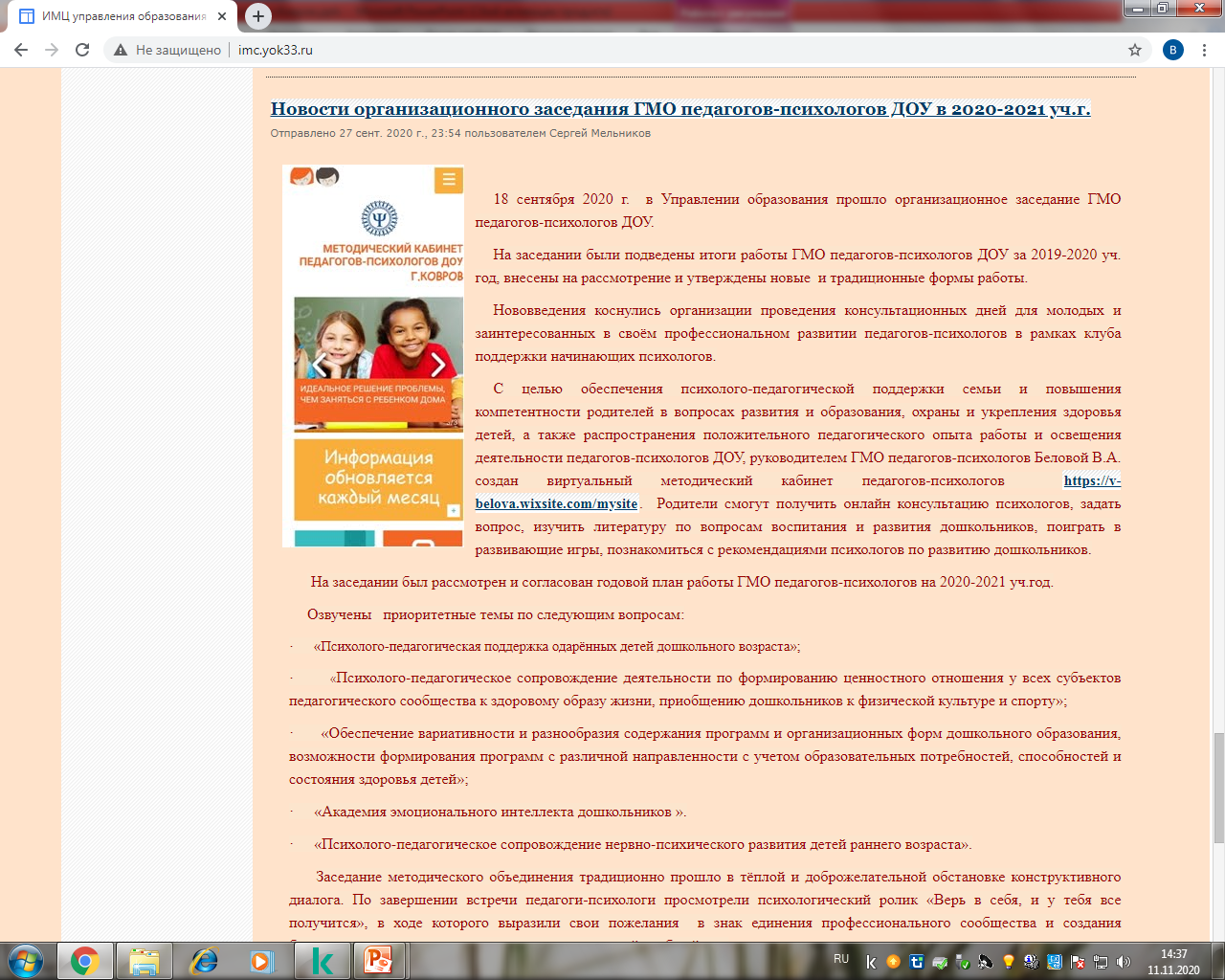 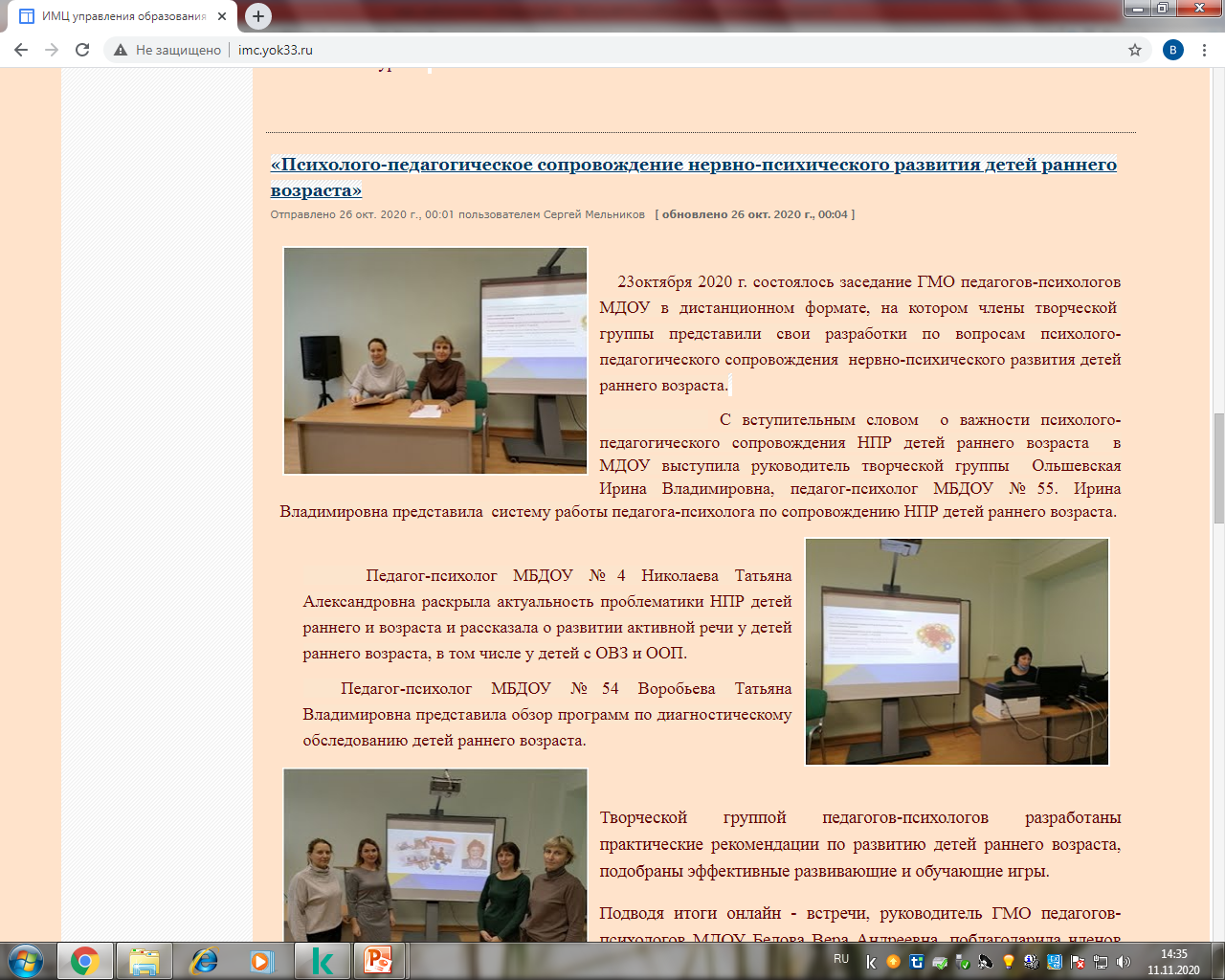 О нас пишут
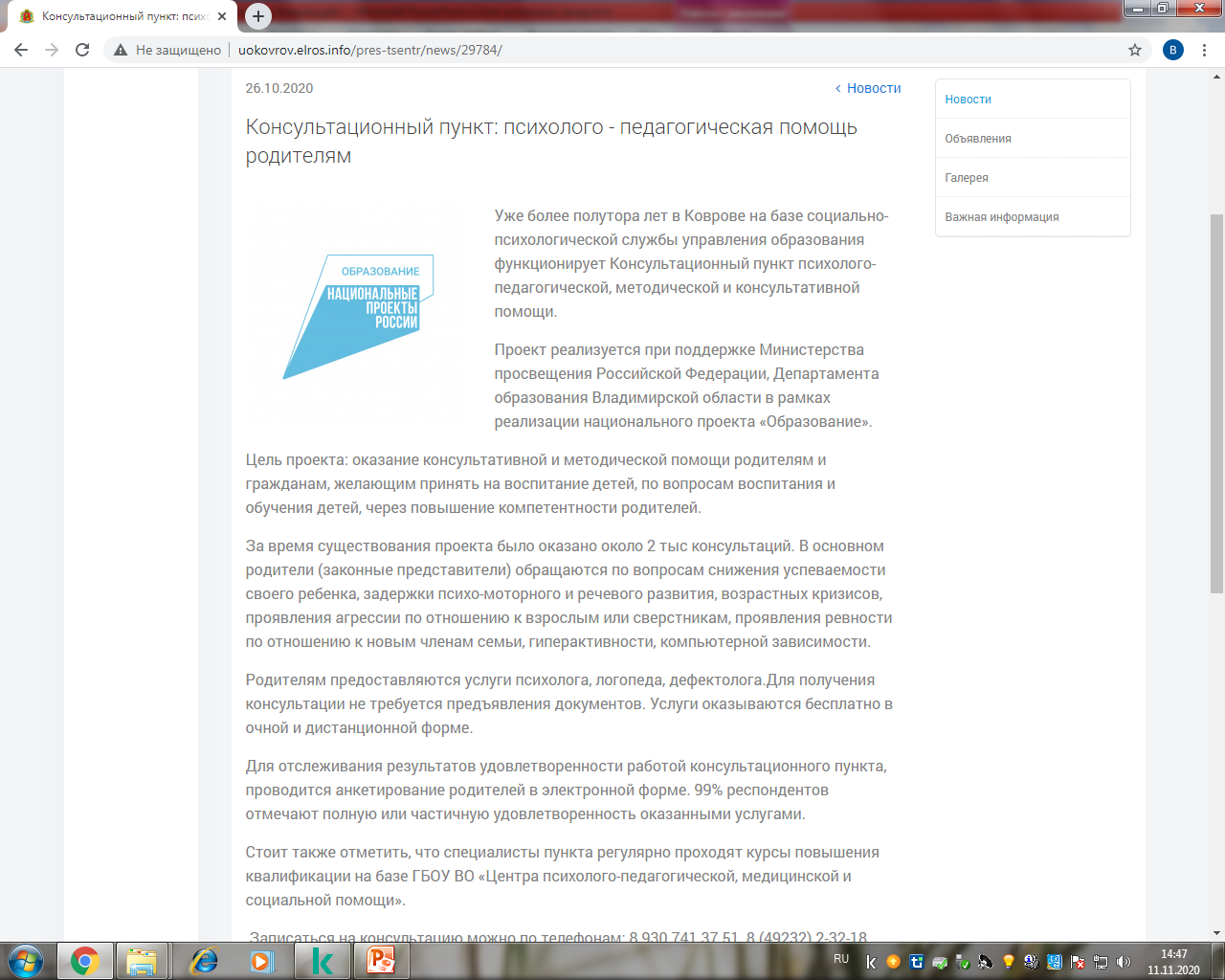 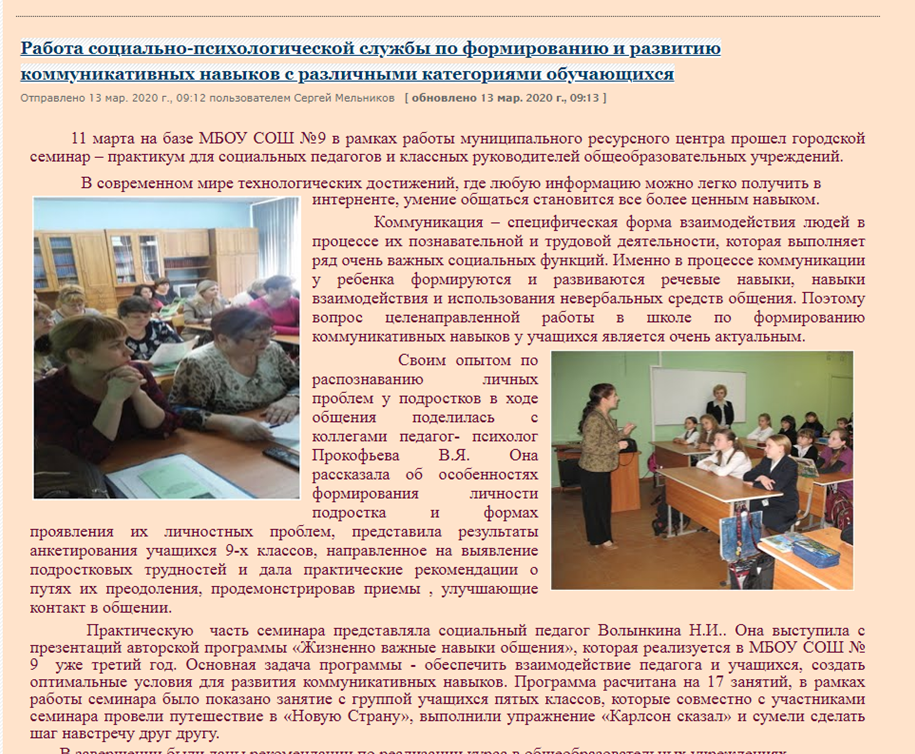 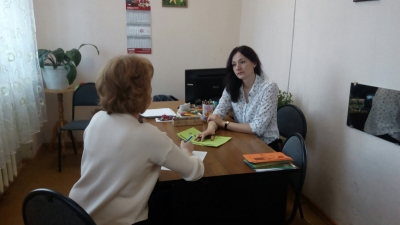 Перспективы развития практики
Разработка и реализация специалистами социально-психологической службы сетевых программ психологического просвещения и психологической профилактики для обучающихся, семей и педагогических работников.
Повышение квалификации в режиме онлайн по запросу специалиста и в связи с выявленной тенденцией в детской среде, требующей оперативного реагирования.
Овладение специалистами социально-психологической службы необходимыми цифровыми компетенциями для жизни и работы.
Оказание психолого-педагогической помощи при получении образования в разных формах с использованием цифровых технологий (в т.ч. семейной, дистанционной, смешанной и т.д.).
Расширение направлений деятельности социально-психологической службы.